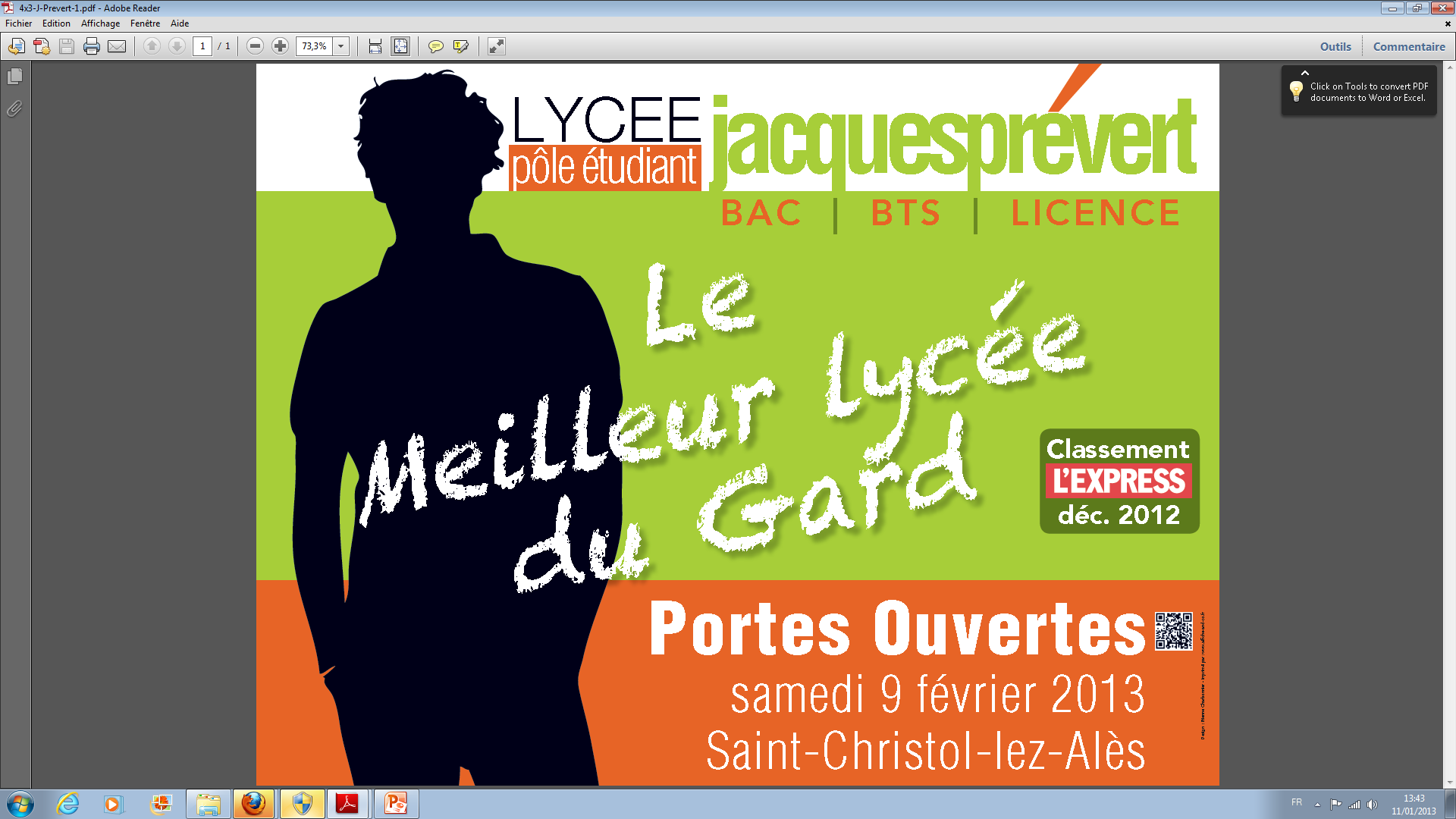 Section d’enseignement professionnel (SEP)
Seconde
Gestion-Administration (GA)
Seconde Logistique-Transport 
(LT)
Seconde Commerce-Vente
(MRCU)
Trois sections avec des cours à la pointe de la technologie …
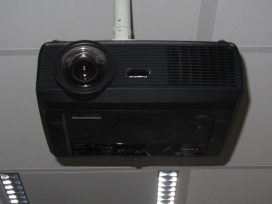 Image internet
Image ENT
Image TBI
Tableau blanc interactif
Cours en ligne
Internet
Vidéo projecteur
Baccalauréat Professionnel LOGISTIQUE
LA FORMATION
Au sein d’un entrepôt, vous réaliserez des tâches liées aux activités suivantes :
la réception de marchandises
le transfert des marchandises vers la zone de stockage
la préparation de commande
l’expédition
Au cours de la …
Seconde professionnelle
Première
professionnelle
Vous apprendrez à conduire des engins de manutention mécanisée et vous utiliserez des engins de manutention manuelle.
Terminale
professionnelle
A l’aide d’outils logistiques, vous assurerez l’organisation de la réception, de la préparation et de l’expédition de marchandises et vous gérerez les stocks.
Baccalauréat Professionnel LOGISTIQUE
QUELQUES OUTILS UTILISÉS
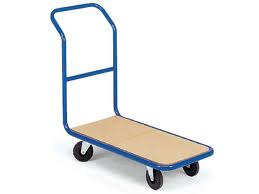 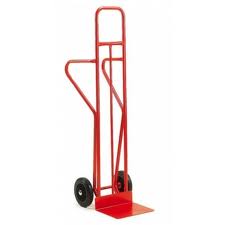 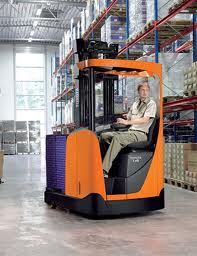 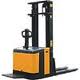 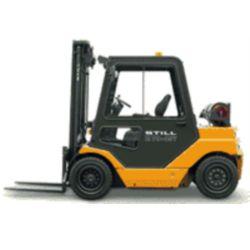 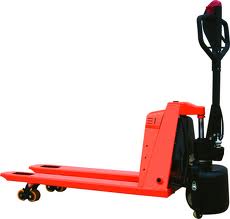 Les engins de manutention mécanisée
Les engins de manutention manuelle
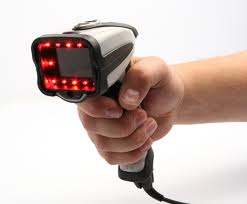 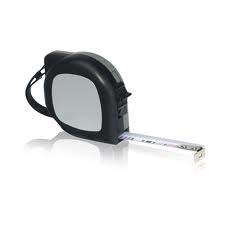 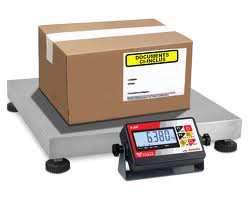 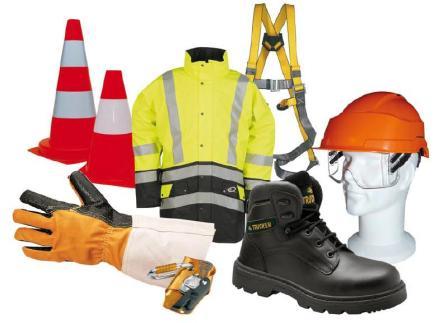 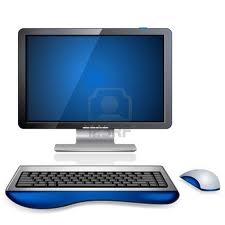 Les EPI (équipements de protection individuelle)
Exemples de matériels utilisés par un magasinier
Baccalauréat Professionnel LOGISTIQUE
LES COMPÉTENCES ATTENDUES
Le baccalauréat professionnel Logistique est ouvert aux élèves qui ont les qualités suivantes :
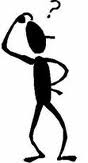 l’autonomie et de la responsabilité
la polyvalence et la rigueur
le respect des procédures et des règles de sécurité
la maîtrise des calculs de base
-  aimer travailler à l’extérieur
Baccalauréat Professionnel LOGISTIQUE
LES PÉRIODES DE FORMATION EN MILIEU PROFESSIONNEL
(PFMP)
Elles sont de 22 semaines sur trois ans. Elles peuvent se faire chez …
Des grossistes
Des plateformes logistiques
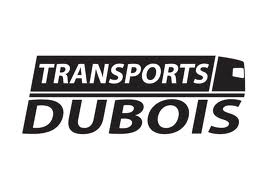 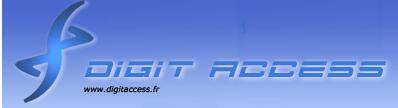 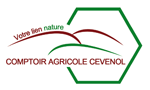 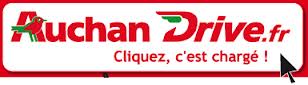 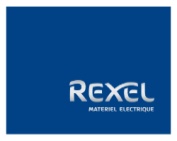 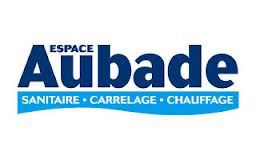 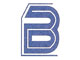 Des entreprises industrielles
Des concessionnaires automobiles
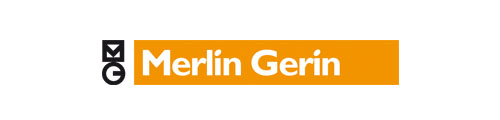 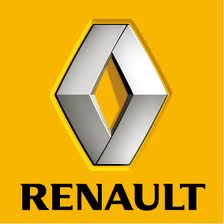 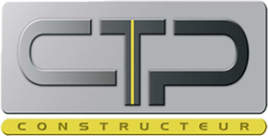 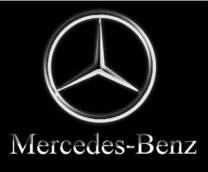 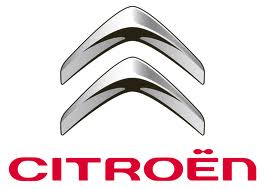 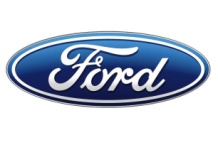 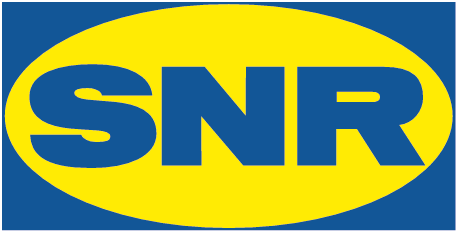 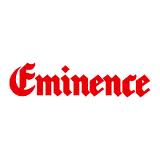 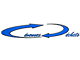 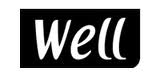 Autres….
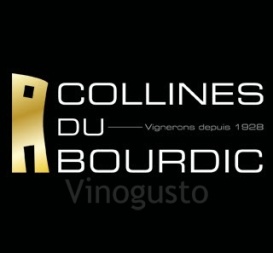 Des négoces en matériaux
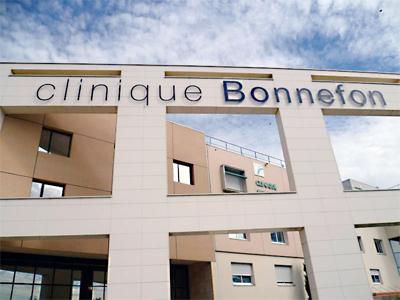 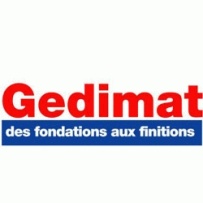 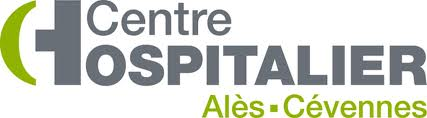 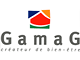 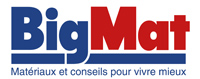 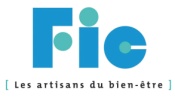 Baccalauréat Professionnel LOGISTIQUE
LES DÉBOUCHÉS
L’insertion professionnelle … à travers les emplois suivants :
La poursuite d’études …
BTS Transport et prestations logistiques
Magasinier / Cariste
DUT Gestion logistique et transport
Réceptionnaire
Préparateur de commande
TSMEL (Technicien supérieur en méthode logistique )
Chef de quai
Gestionnaire de stocks
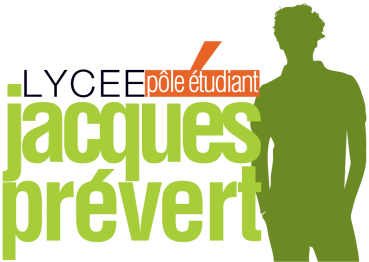 Responsable magasinier
Chef d’équipe
Responsable de dépôt
LES DATES À RETENIR !
Info 3
…
Journées portes ouvertes
Samedi 9 février 2013 au matin
Mini-stage
…
DES QUESTIONS ???
Vous pouvez contacter directement les enseignants des différentes sections :
- En Gestion Administration : florence.gabet@ac-montpellier.fr
- En Logistique Transport : jean-franc.chanard@ac-montpellier.fr
- En Commerce Vente : …